Звук и буква Ш
„Шарени шалчета“: Частите свържи, думи получи:
шап
пион
шу
ши
молят
шета
кар
шам
колад
шно
ли
шо
„Влакче от думи“: Подреди думите в изречения:
ли,  някой,  в,  има,  коша

––––––––   ––   –––––––––  ––  ––––––––––
Има ли някой в коша?
спират,  Влади,  край,  и,  влака,  Иво

––––––––  ––  ––––––  ––––––––  ––––––  –––––––
Влади и Иво спират край влака .
„Чета и разбирам“ – подреди изреченията в текст:

                  

       Каза няколко тайни думи.      Откъсна листо от фикуса.      Филип е фокусник.      Листото стана на филийка със сладко.
3
2
1
4
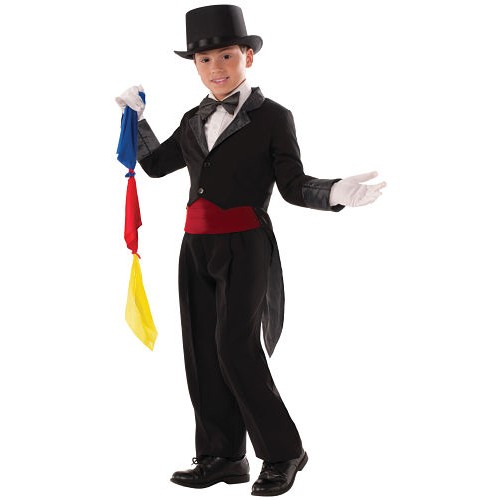 Писане на главна ръкописна буква
Ш
Подреди думите в изречение:

на,  отиде,  в,  Мишо,  Шумен,  гости,  град


––––––––  ––––––––  ––  –––––––  ––  –––––––   ––––––––––
Мишо отиде на гости в град Шумен.
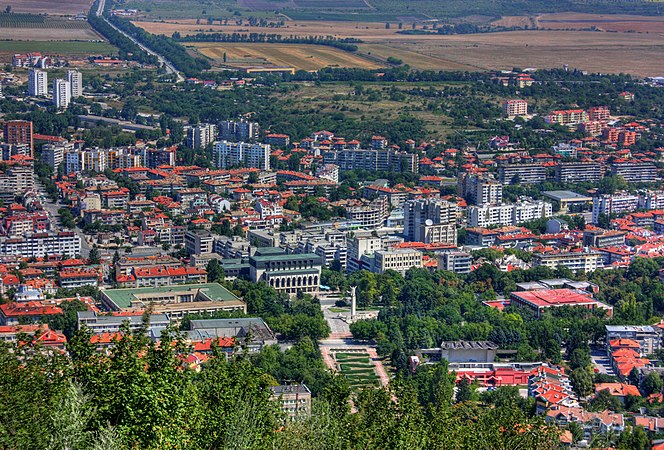 „Чета и разбирам: Подреди изреченията в текст. Постави заглавие на текста:
                               …
    Има много ефекти и каскади.      С Ваня и Стойко сме на кино.
    На финала решаваме пак да го гледаме.      С интерес
следим действието.      Гледаме нов филм – фантастика.
    Колко прекрасен ден беше днес!
На кино
3
1
5
4
2
6
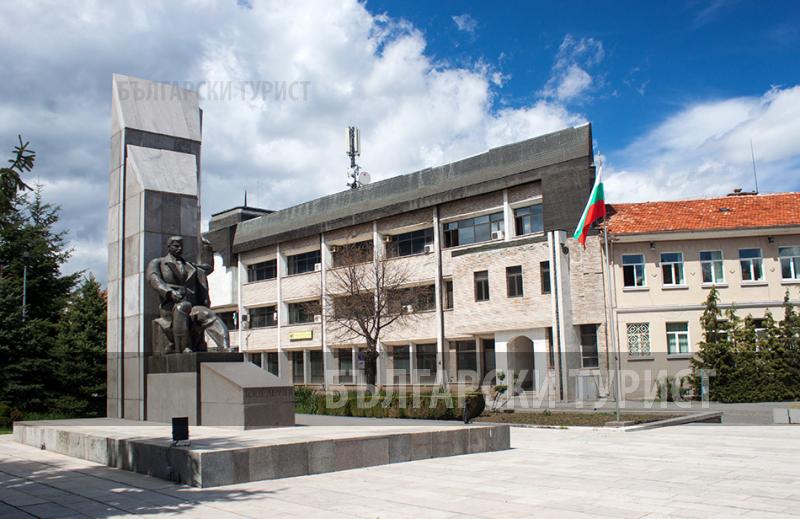 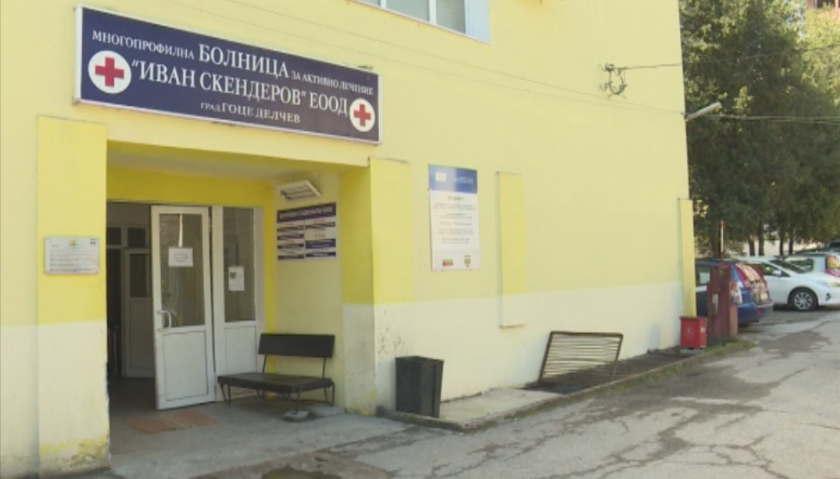 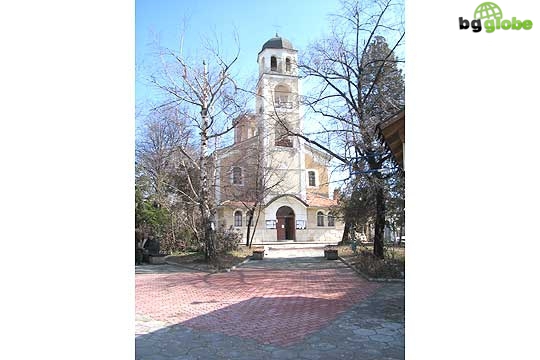 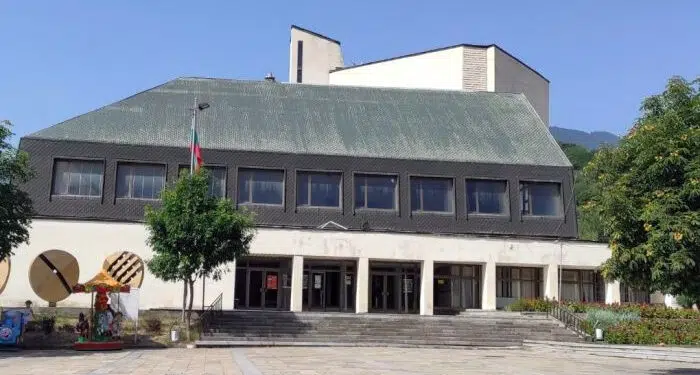 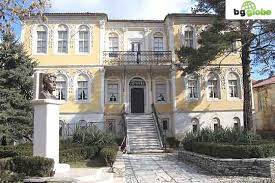 Игра: „Чета и разбирам“ – Подреди изреченията в текст, за да прочетеш писмото на Мишо.

   И аз съм добре – играя с приятели.       Здравейте, мили мамо и татко!

  Понякога отиваме в гората за шипки и шишарки.       Баба Шани и 

Дядо Тошо са добре.        Поздрави от мен, баба и дядо!       Пиша ви от 

Шумен.        Ваш син Мишо
1
4
3
5
6
2
7